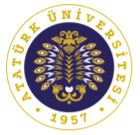 BM-103 
Programlamaya Giriş    
Güz 2020
(5. Sunu)
	(Dr. Öğr. Üyesi Deniz Dal)
Birçok uygulamada bazı işlemlerin tekrar tekrar gerçekleştirilmesi gerekir. Bizlere bu imkanı sağlayan programlama yapılarına döngü denir. 
MATLAB’de döngü oluşturmak amacıyla kullanılan for ve while adında 2 tekrarlama deyimi vardır.
for döngüsü genellikle tekrar sayısının bilindiği durumlarda kullanılır.
while döngüsü ise tekrar sayısının bir koşula bağlı olduğu durumlarda kullanılır.
DÖNGÜ OLUŞTURMA KURALLARI
1- Döngü değişkeninin başlangıç değeri belirlenir.
2- Döngü değişkeninin bitiş değeri belirlenir.
3- Döngü değişkeninin bitiş değerine ulaşıp ulaşmadığı test edilir. 
4- İstenen işlem gerçekleştirilir.
5- Döngü değişkeni, döngü içinde adım miktarı kadar arttırılır yada azaltılır.
for DÖNGÜSÜ
for  döngü değişkeni = başlangıç:artış miktarı:bitiş  
	tekrar deyimleri
end
for  döngü değişkeni = başlangıç:bitiş 	
	tekrar deyimleri
end
artış miktarı otomatik olarak 1 atanır.
döngü değişkeni sayaç olarak da adlandırılır.
UYGULAMA 1
1 sayısı ile klavyeden girilen herhangi bir pozitif tam sayı arasındaki ardışık tam sayıların toplamını for döngüsü kullanarak hesaplayan ve ekrana basan bir düzyazı MATLAB programı yazınız.
n sayısı 0 veya negatifse hangi toplam elde edilir?
n=input('Lütfen Pozitif Bir Tam Sayı Giriniz: ');
toplam=0;%Toplamada Etkisiz Eleman
for i=1:n 
	toplam=toplam+i; 
           %fprintf('Toplam: %d\n',toplam);
end fprintf('Toplam: %d\n',toplam);
for i=n:-1:1 
kullanılsa olur mu?
Yandaki for döngüsü kaç kere işletilir?
for i=5:1 

end
Yandaki for döngüsü kaç kere işletilir?
for i=1:-1:5 

end
UYGULAMA 2

Kullanıcıdan klavye yoluyla aldığı pozitif bir tam sayının faktöriyelini for döngüsü kullanarak hesaplayan bir düzyazı MATLAB programı yazınız. 

Kullanıcı negatif bir tam sayı girmişse program sadece bir uyarı mesajı ile sonlanmalıdır.
while DÖNGÜSÜ
while koşul
	tekrar deyimleri
end
koşul denilen şey, sonucu BİR veya SIFIR olan ilişkisel bir test (eşitlik veya büyüklük gibi) veya mantıksal bir test (VE, VEYA gibi) olabilir.
UYGULAMA 3
1 sayısı ile klavyeden girilen herhangi bir pozitif tam sayı arasındaki ardışık tam sayıların toplamını while döngüsü kullanarak hesaplayan ve ekrana basan bir düzyazı MATLAB programı yazınız.
n=input('Lütfen Pozitif Bir Tam Sayı Giriniz: ');
toplam=0;%Toplamada Etkisiz Eleman
i=1;%Döngü Değişkeninin Başlangıç Değeri
while i<=n 
	toplam=toplam+i; 
           i=i+1;%Döngü Değişkeninin Artım Miktarı
end fprintf('Toplam: %d\n',toplam);
Bu deyim unutulsa ne olur?
UYGULAMA 4
Ekrana adınızı ve soyadınızı 10 kez yazan bir MATLAB programını while döngüsü kullanarak oluşturunuz.
i=1;%sayaç
while i<=10 
	disp('Deniz Dal');
	i=i+1;   
end
%for Döngüsü ile Çözüm
for i=1:10 
	disp('Deniz Dal');
end
UYGULAMA 5
Kullanıcıdan klavye yoluyla aldığı pozitif bir tam sayının faktöriyelini while döngüsü kullanarak hesaplayan bir düzyazı MATLAB programı yazınız.
n=input('Lütfen Pozitif Bir Tam Sayı Giriniz: ');
carpim=1;%Çarpmada Etkisiz Eleman
i=1;%sayaç
while i<=n 
	carpim=carpim*i;
	%fprintf('Çarpım: %d\n',carpim);
	i=i+1;
end fprintf('%d!: %d\n',n,carpim);
Bu satır çözümden çıkarılırsa ne olur?
Komut penceresi kontrolünü kaybettiğinizde  (mesela programınız sonsuz bir döngünün içerisine girdiyse) CTRL+C tuş kombinasyonunu kullanabilirsiniz.
UYGULAMA 6
Aşağıdaki while döngüsü kaç kere işletilir?
Yandaki programı ekrana 10 kere 
Deniz Dal yazacak şekilde, 
mevcuda dokunmadan, sadece yeni eklemeler yaparak nasıl modifiye edersiniz?
devamEt=1;
i=0;%sayaç
while devamEt
	disp('Deniz Dal');
	i=i+1; 
end
break DEYİMİ
for veya while döngülerinde program akışını kontrol edebilmenin bir yolu break deyimini kullanmaktır. break deyimini döngü gövdesi içerisinde kullanmak, döngünün aniden sonlandırılmasını ve döngüden sonra gelen ilk deyimin işletilmesini sağlar.
for i=1:10
	if  i==4
		break;
         	end 
	fprintf('i=%d\n', i);
end
EKRAN ÇIKTISI?
continue DEYİMİ
Genellikle for döngülerinde, program akışı ayrıca continue deyimi ile kontrol edilebilir. continue deyimi işletildiğinde continue deyiminden sonraki bütün herşey ihmal edilir ve döngü değişkeni güncellenerek döngü bir sonraki iterasyona başlar.
for i=1:10
	if  i==4
		continue;
         	end 
	fprintf('i=%d\n', i);
end
EKRAN ÇIKTISI ???
İç İçe for Döngüleri
Bu MATLAB deyimi kaç kere işletilir?
Bu MATLAB deyimi kaç kere işletilir?
toplam=0; deyimi dıştaki for döngüsünün bir üst satırına taşınsaydı nasıl bir ekran çıktısı elde edilirdi?
for i=1:5 
	toplam=0;	
	for j=1:5 
		toplam=toplam+j;
	end
	disp(toplam*i);
end
Bu MATLAB deyimi kaç kere işletilir?
EKRAN ÇIKTISI ???
5 yerine i kullanılsaydı nasıl bir ekran çıktısı elde edilirdi?
UYGULAMA 8
Çarpım tablosunu ekrana basacak bir MATLAB düzyazı m-programı yazınız.
Bu MATLAB deyimi kaç kere işletilir?
for i=1:10
	for j=1:10
		carpim=i*j;
		fprintf('%d*%d=%d\n', i, j, carpim);
	end
	disp('-----------------------');
end
Bu deyim yerine break deyimi kullanılırsa ne olur?
Bu MATLAB deyimi kaç kere işletilir?
break deyimi fprintf deyimin bir alt satırında kullanılırsa ne olur?
Sonsuz Döngüler
Bazı uygulamalarda bir takım işlemlerin belirli bir şart gerçekleşinceye kadar tekrar etmesi istenir. Örneğin kullanıcının bilgisayarın rastgele ürettiği bir sayıyı tahmin oyununda, oyun sayı doğru tahmin edilinceye kadar devam etmelidir. (Bunun ne kadar süreceği dinamik bir süreç sonunda bilinebilir ancak.) Bu tür durumlarda sonsuz bir döngünün içine girerek bu şartın gerçekleşmesini beklemek tercih edilen metotlardan biridir.
devamEt=1;
while devamEt
	if tahmin==sayi
		devamEt=0;
	end
end
while 1
	if tahmin==sayi
		break;
	end
end